«Шахматная гора» в Нижнем парке Петергофа
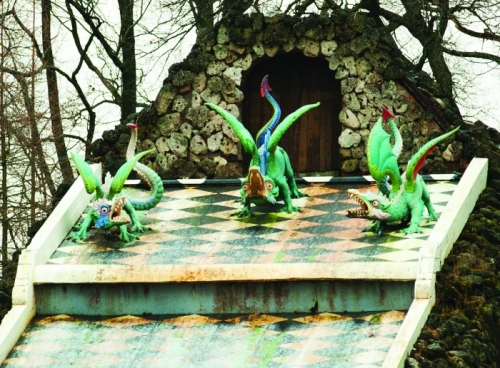 Дом Зингера, Невский пр.28
Сад дружбы,Литейный пр.15-17
Канонерская улица,29
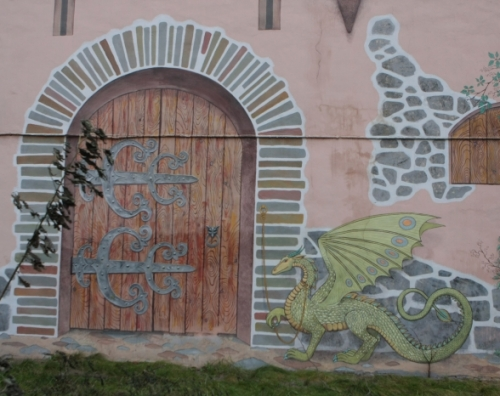 Пушкинская улица,20
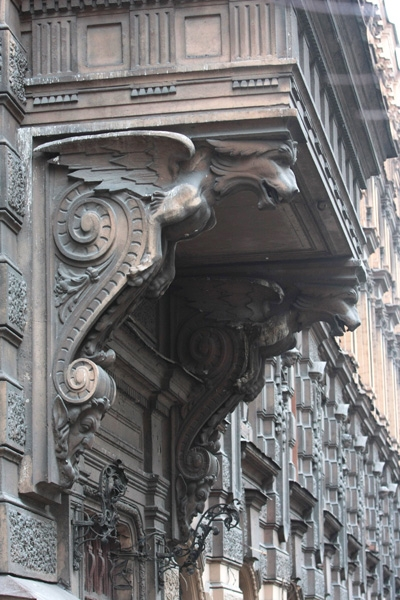 8-я линия В.О.,23
Вербная ул,13
Улица Жуковского,47